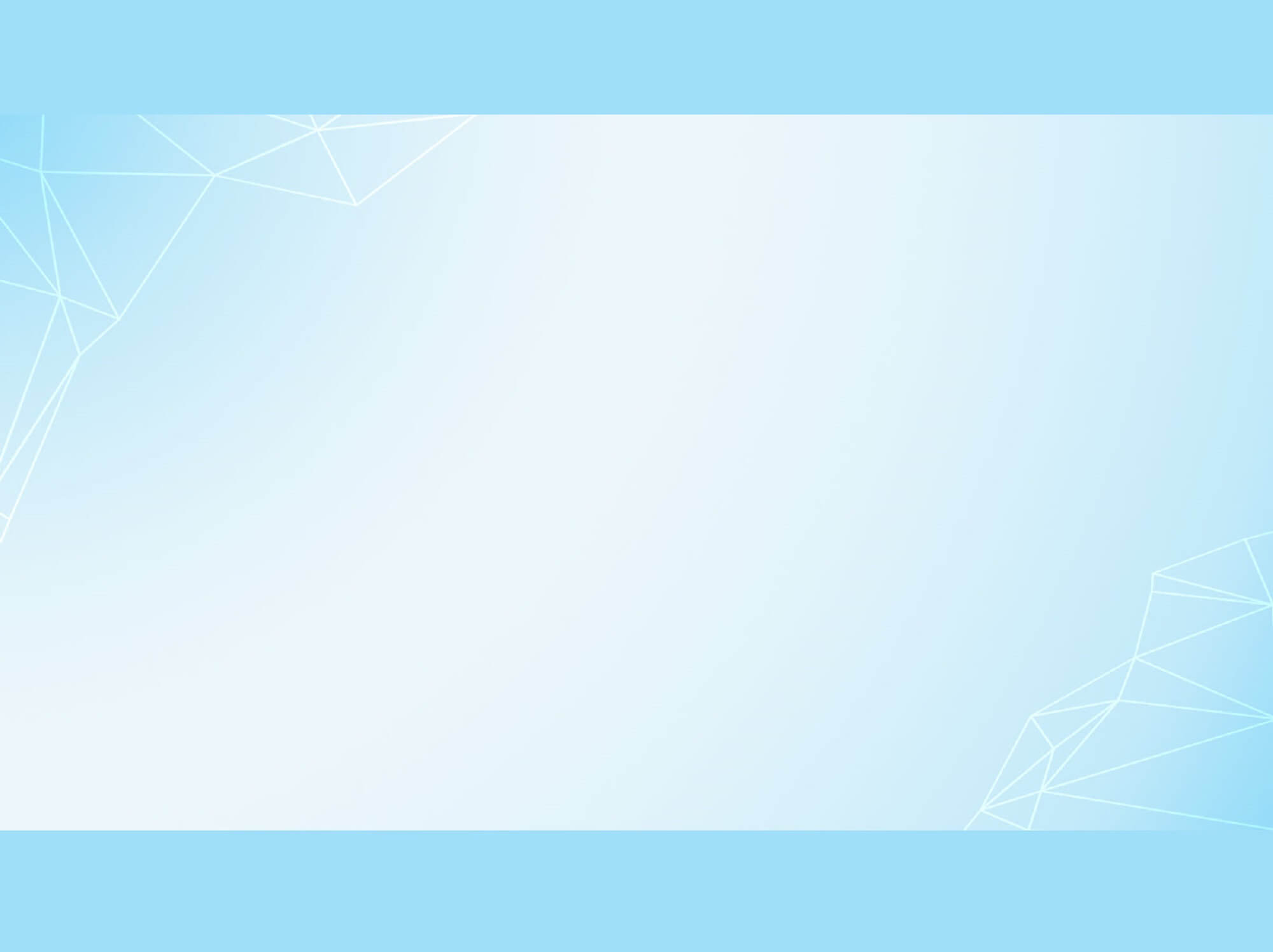 KHỞI ĐỘNG
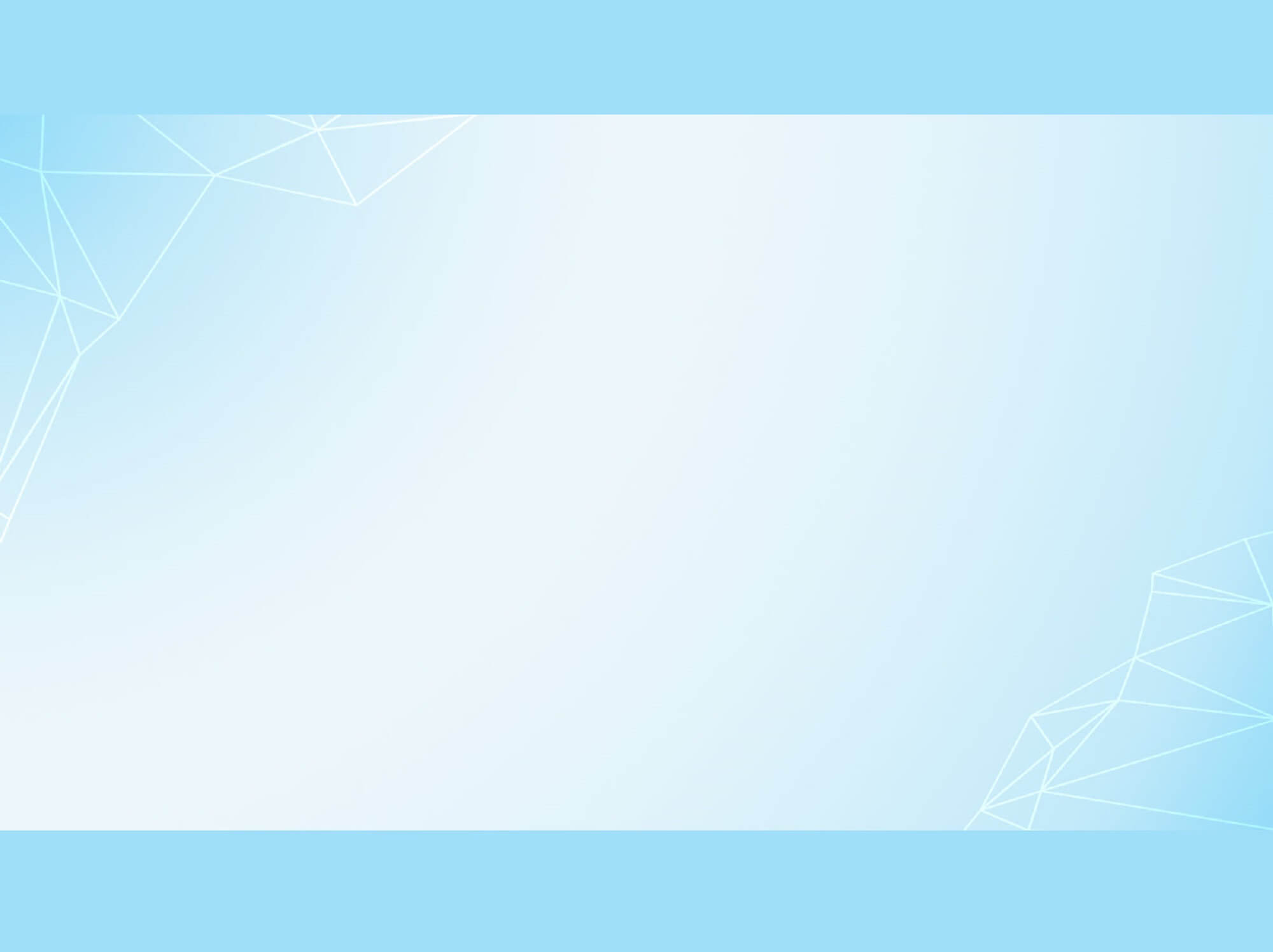 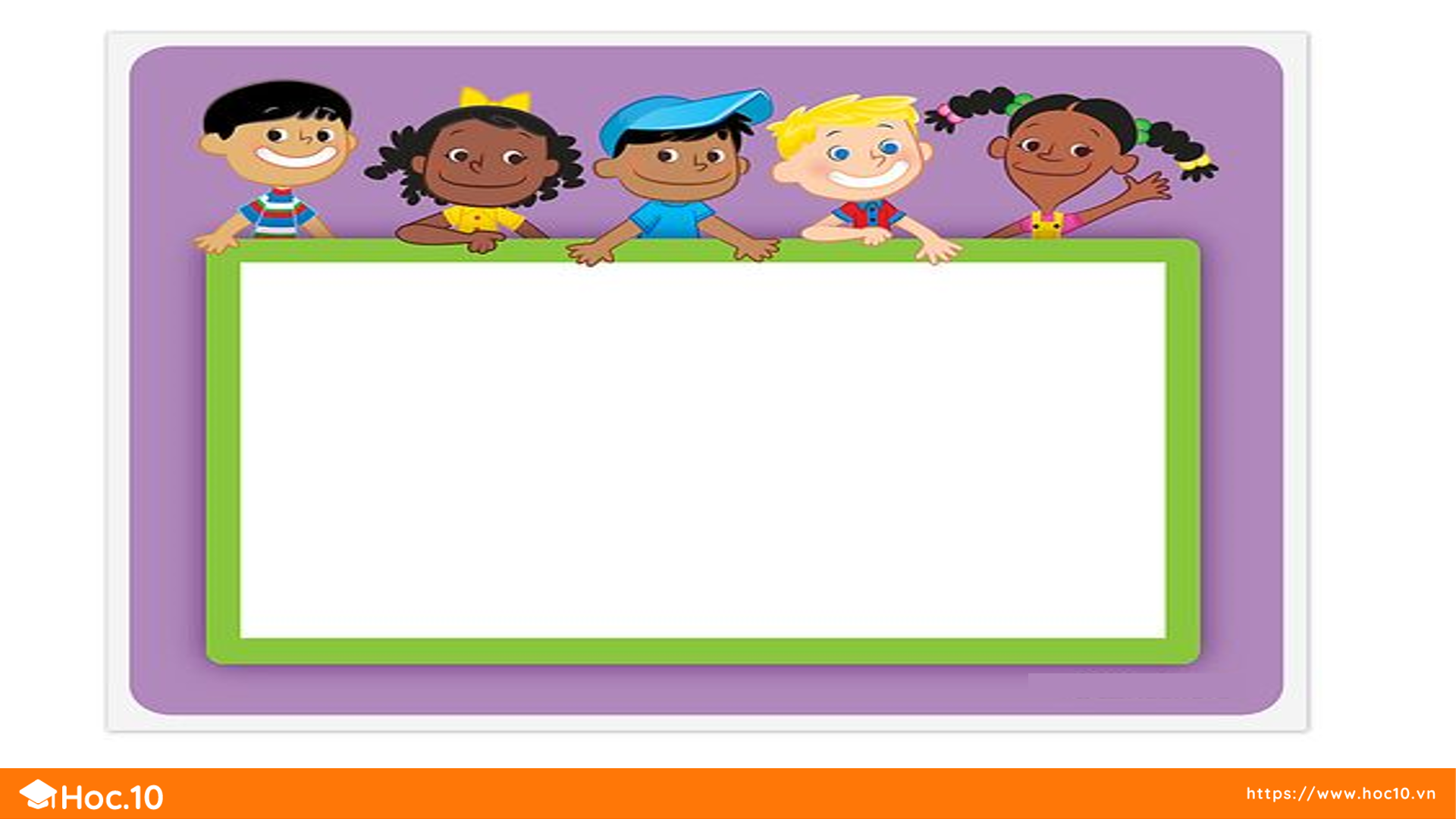 Toán
Bài 8: LUYỆN TẬP
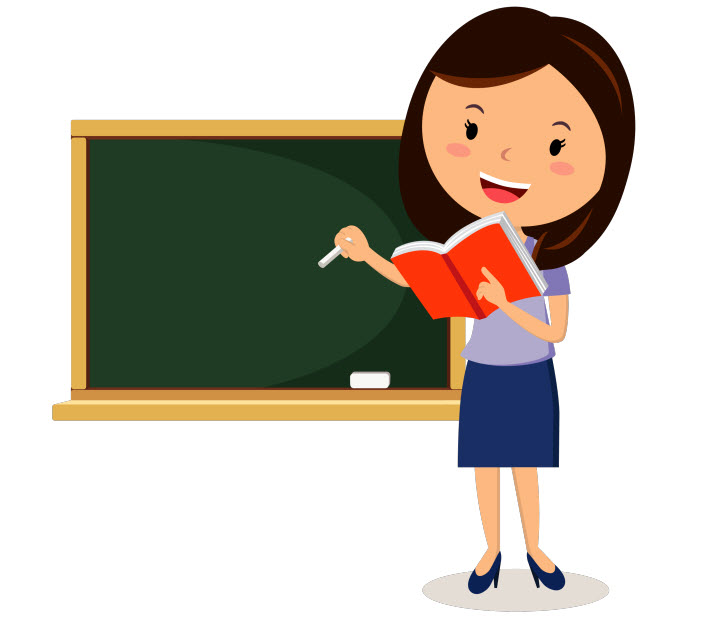 LUYỆN TẬP 
THỰC HÀNH
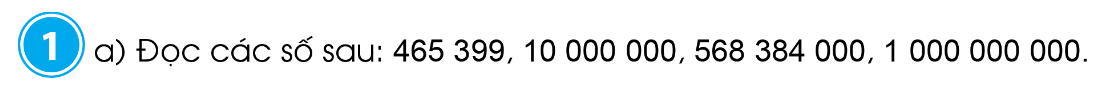 Một tỉ
465 399
Bốn trăm sáu mươi lăm nghìn ba trăm chín mươi chín
10 000 000
Năm trăm sáu mươi tám triệu ba trăm tám mươi tư nghìn
568 384 000
1 000 000 000
Mười triệu
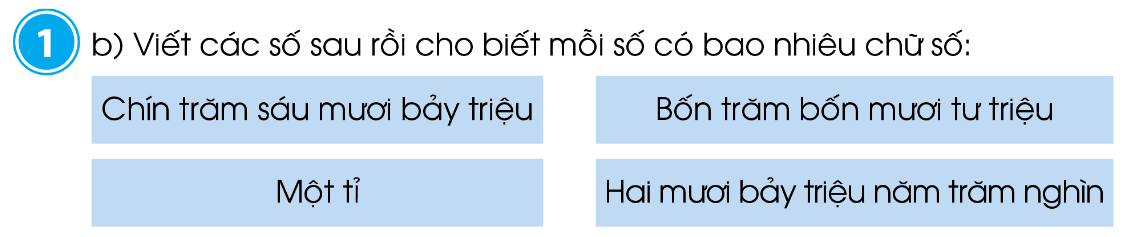 Chín trăm sáu mươi bảy triệu:………….. có ……    chữ số.
Bốn trăm bốn mươi tư triệu:…………... có ………chữ số.
Một tỉ:……………  có ……    chữ số.
Hai mươi bảy triệu năm trăm nghìn:…………   có……..  chữ số.
967 000 000
9
444 000 000
9
10
1 000 000 000
8
27 500 000
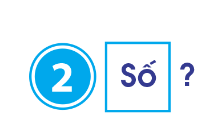 9 000 000
?
?
10 000 000
8 000 000
7 000 000
11 000 000
?
?
?
6 690 000
6 660 000
6 630 000
?
6 650 000
6 680 000
6 720 000
?
6 670 000
6 700 000
6 710 000
?
?
6 640 000
?
6 000 000
12 00 000
Bài 2  a) Đọc các số sau và cho biết chữ số 7 ở mỗi số đó thuộc hàng nào , lớp nào ?
3 720 598 ,   72 564 000,  
 897 580 212.
Số 7 thuộc hàng trăm nghìn
Lớp nghìn
Số 7 thuộc hàng triệu
 lớp triệu
Số 7 thuộc hàng chục triệu 
lớp triệu
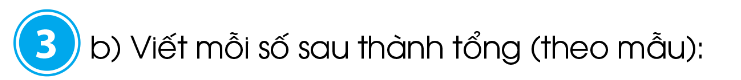 Mẫu: 9 156 372 = 9 000 000 + 100 000 + 50 000 + 6 000 + 300 + 70 + 2
8 151 821, 2 669 000, 6 348 800, 6 597 023
8 151 821 = 8 000 000 + 100 000 + 50 000 + 1 000 + 800 + 20 + 1
2 669 000 = 2 000 000 + 600 000 + 60 000 + 9 000
6 348 800 = 6 000 000 + 300 000 + 40 000 + 8 000 + 800
6 507 023 = 6 000 000 + 500 000 + 7 000 + 20 + 3
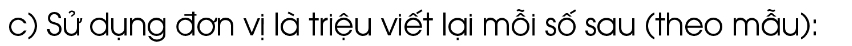 Mẫu: 32 000 000 viết là 32 triệu.
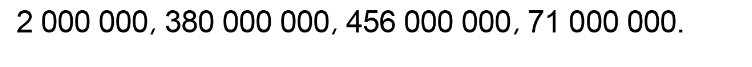 2 000 000 viết là
2 triệu
380 000 000 viết là
380 triệu
456 000 000 viết là
456 triệu
71 000 000 viết là
71 triệu
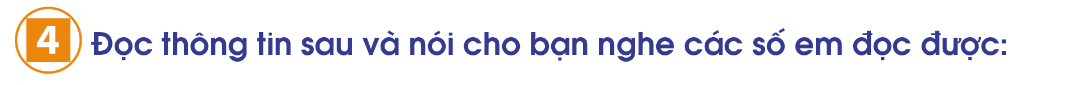 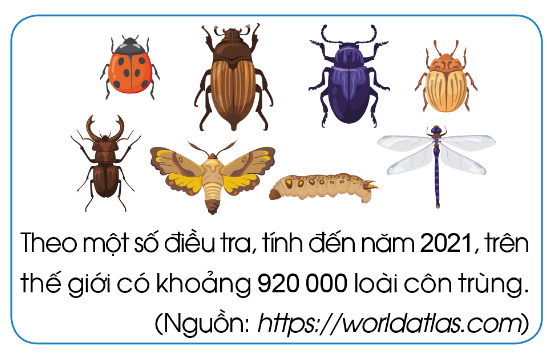 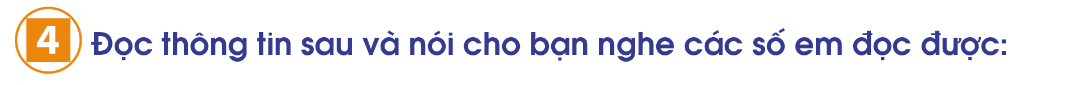 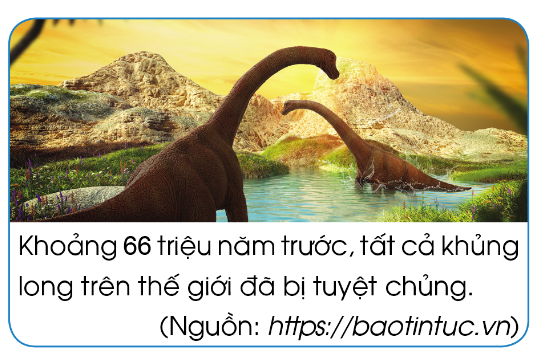 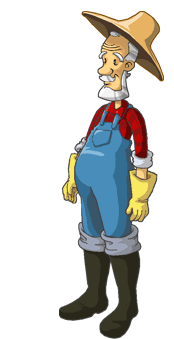 NHỔ CÀ RỐT
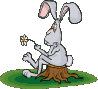 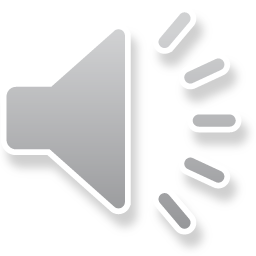 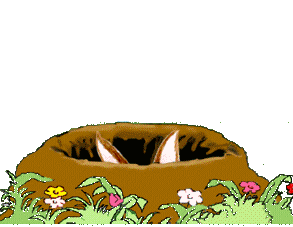 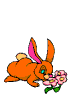 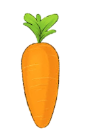 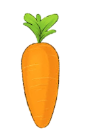 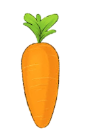 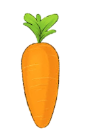 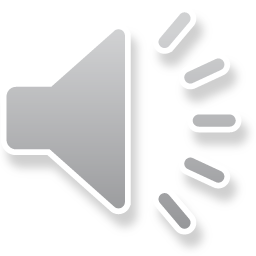 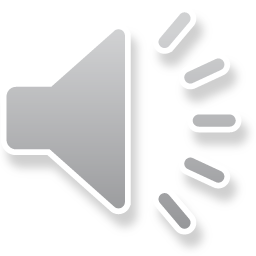 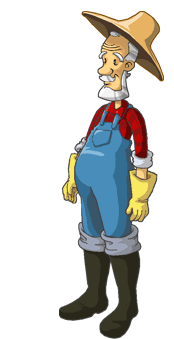 Con có dám thử không?
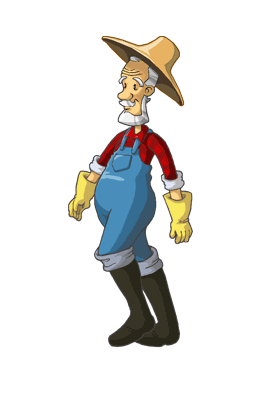 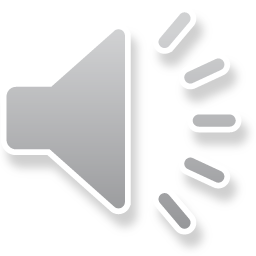 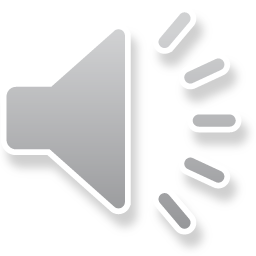 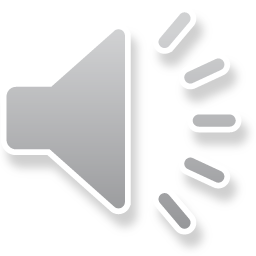 Được chứ. Nhưng để ta xem con ở trường có học hành đàng hoàng không thì ta mới cho
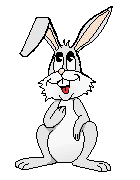 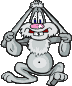 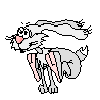 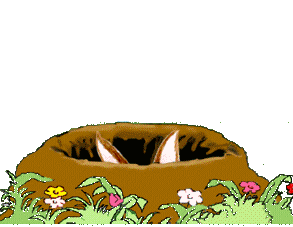 Bác ơi ! Cháu đói lắm bác cho cháu củ cà rốt được không ạ ?
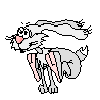 Dạ. Con đồng ý
Giờ ta sẽ cho con tự nhổ cà rốt
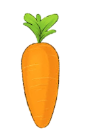 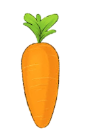 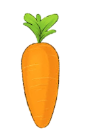 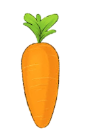 10 000 000 đọc là:
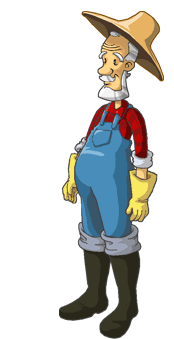 A : Mười triệu
B : Mười nghìn
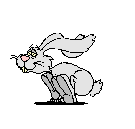 C : Một triệu
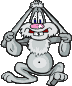 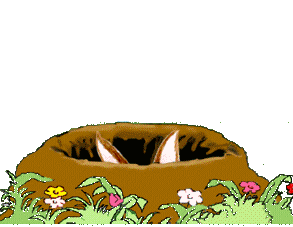 D : Mười tỉ
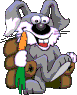 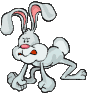 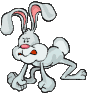 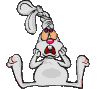 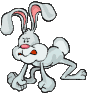 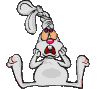 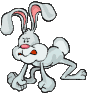 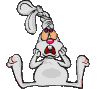 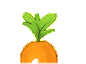 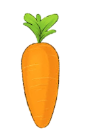 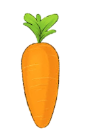 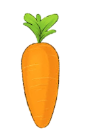 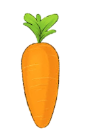 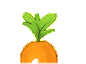 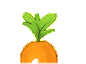 A                   B                   C                   D
99 700; 99 800;…..;100 000
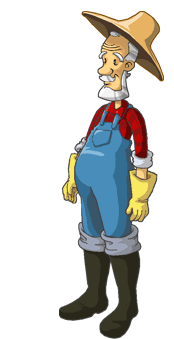 A : 99 890
B : 99 900
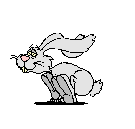 C : 99 999
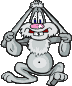 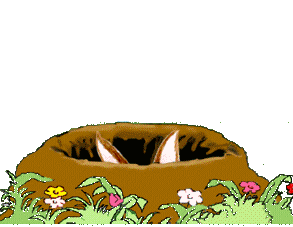 D : 99 100
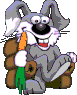 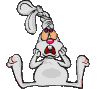 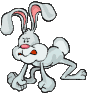 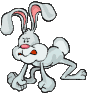 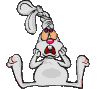 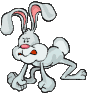 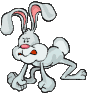 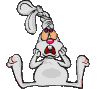 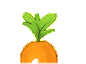 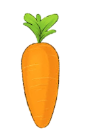 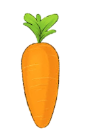 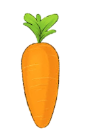 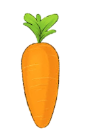 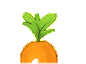 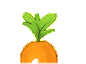 A                   B                   C                   D
Nêu giá trị chữ số 5 của số 659 843 090 ?
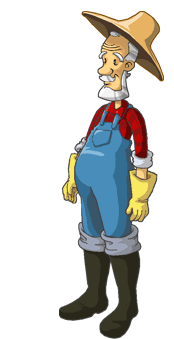 A : 5 000
B : 5 000 000
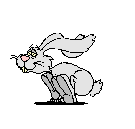 C : 50 000 000
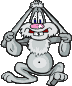 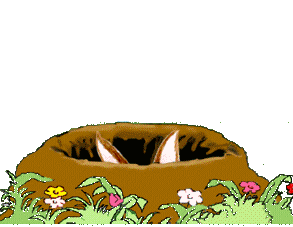 D : 500 000 000
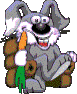 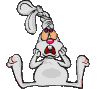 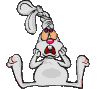 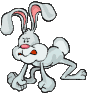 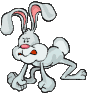 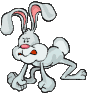 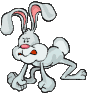 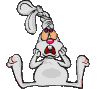 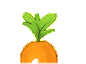 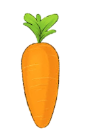 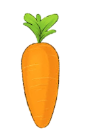 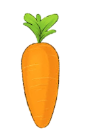 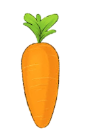 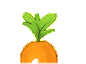 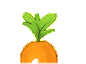 A                   B                   C                   D
989 000 000 viết là:
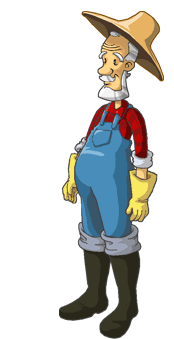 A : 898 nghìn
B : 989 nghìn
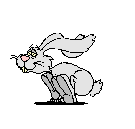 C : 898 triệu
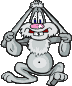 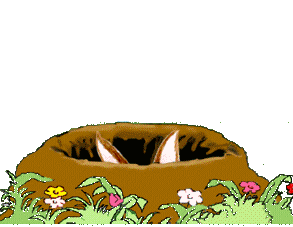 D : 989 triệu
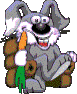 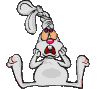 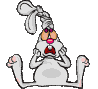 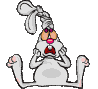 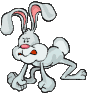 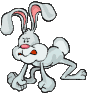 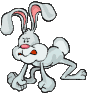 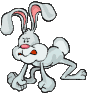 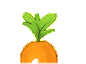 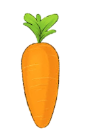 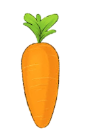 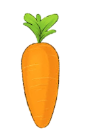 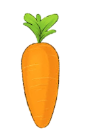 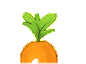 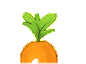 A                   B                   C                   D
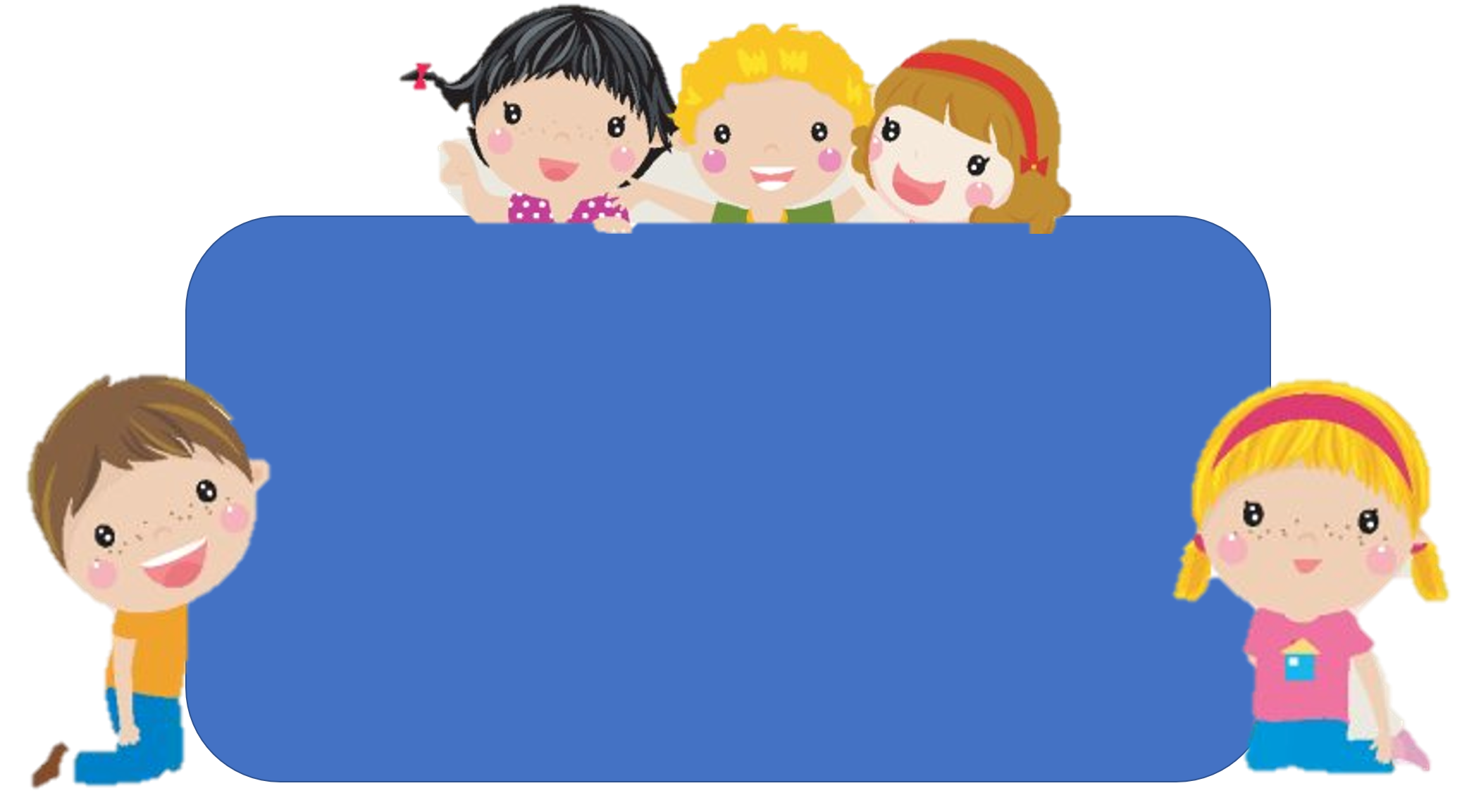 Em hãy chia sẻ những điều học được qua bài này.
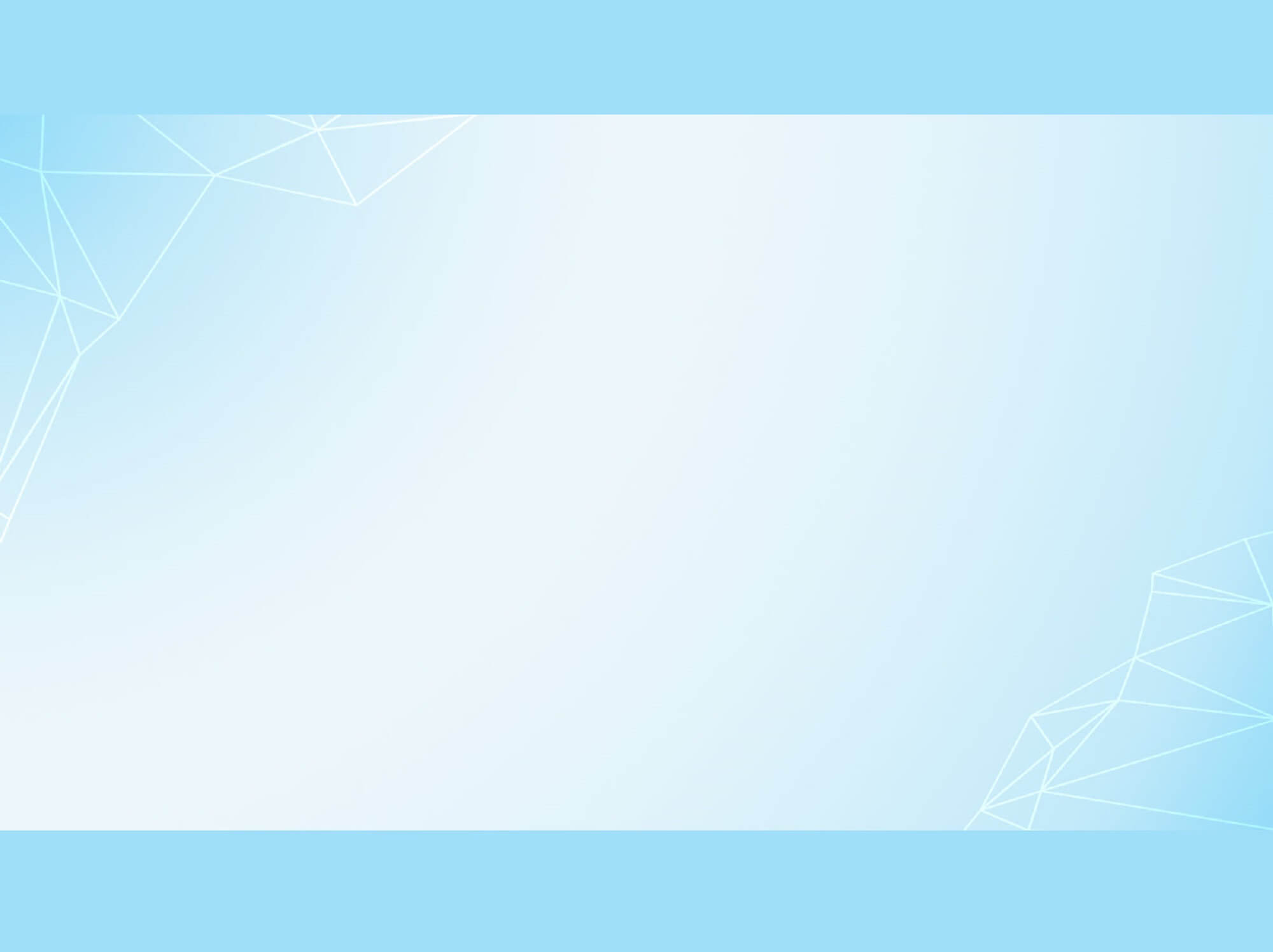 Chúc các em học tốt!